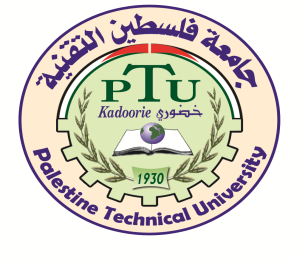 كلية الأعمال والاقتصاد
قسم العلوم المالية
بحوث عمليات – الوحدة الثانيةالبرمجة الخطية – مثال شاملد. سالم محمد سالم
الفصل الأول 2023-2024
المحاضرة الخامسة : 2023/ 10 /24
مثال شامل:
مصنع للمشروبات الغازية يصنع نوعين من المشروبات، الأول كولا بطعم الليمون والثاني كولا بطعم البرتقال، بحيث يستهلك الأول 2 ساعة تشغيل في قسم التصنيع و 6 ساعات تشغيل في قسم التغليف، والثاني يستهلك 3ساعات تشغيل في قسم التصنيع و 3 ساعات تشغيل في قسم التغليف، فإذا علمت أن النوع الأول يحقق 30 دينار والثاني 40 دينار، ويعمل العمال في المصنع بواقع 6 ساعات يومياً في قسم التصنيع و12 ساعة في قسم التغليف على الأكثر. 





المطلوب :
1- قم بصياغة هذه المشكلة بنموذج رياضي تعظيم الأرباح ( Maximization ).
2- أوجد الحل الأمثل لنموذج البرمجة الخطية بطريقة الرسم البياني.
3- أوجد الحل الأمثل لنموذج البرمجة الخطية بطريقة البرمجة الخطية المبسطة ( Simplex Method ).
2
جامعة فلسطين الأهلية
14/03/2020
الحل: أولاً- صياغة النموذج الرياضي:
نفرض أن النوع الأول كولا بطعم الليمون   X1  
       وأن النوع الثاني كولا بطعم البرتقال  X2      
بناءاً على ذلك يكون النموذج الرياضي:
MAX Z = 30X1 + 40X2
          Subject to,
2X1 + 3X2 ≤ 6     
6X1 + 3x2 ≤ 12   
  X1,x2 ≥ 0
3
جامعة فلسطين الأهلية
7/30/2024
ثانياً - الحل الأمثل لنموذج البرمجة الخطية بالرسم البياني:
1- نقوم بتحويل المتباينات إلى معادلات كما يلي: 
 2X1 + 3X2 ≤ 6      تصبح 2X1 + 3X2 = 6   
 6X1 + 3X2 ≤ 12      تصبح 6X1 + 3X2 = 12   
2- نرسم المحورين السيني ونطلق علي X1  والصادي ونطلق عليه X2  ونحتاج فقط إلي المربع الأول فقط وذلك تحقيقاً لشرط عدم السالبية.
4
جامعة فلسطين الأهلية
7/30/2024
C ( 1.5, 1)
X2
                                   ×- 4 
                                     - 3 
                                   ×- 2 
                                     - 1 
     ×        ×
X1  3  2.5  2  1.5  1  0.5
( 0, 4)
B ( 0, 2)
C ( 1.5, 1)
( 3, 0)
D (2, 0)
A ( 0, 0)
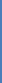 5
جامعة فلسطين الأهلية
7/30/2024
3- بما أن معادلة القيد الأول 2X1 + 3X2 = 6  تحتوي على المتغيرين X1  و X2  فهذا يعني أنها تقطع محور X1 وأيضاً X2 
أ= يقطع X1 عندما تكون X2 = 0 
وهذا يعني يجب تعويض مكان X2 في معادلة القيد الأول صفر ومنها نجد قيمة X1  
              2X1 + (3* O) = 6  
2X1 = 6            X1 = 6/2 = 3 
                              إذن نقطة التقاطع على محور X1 هي ( 0 , 3 )
أ= يقطع X2 عندما تكون X1 = 0 
وهذا يعني يجب تعويض مكان X1 في معادلة القيد الأول صفر ومنها نجد قيمة X2  
              (2 * 0) + 3X2= 6  
3X2 = 6            X2 = 6/3 = 2 
                              إذن نقطة التقاطع على محور X2 هي ( 2 , 0 )
6
جامعة فلسطين الأهلية
7/30/2024
4- وبما أن معادلة القيد الالثاني 6X1 + 3X2 = 12  تحتوي على المتغيرين X1  و X2  فهذا يعني أنها تقطع محور X1 وأيضاً X2 
أ= يقطع X1 عندما تكون X2 = 0 
وهذا يعني يجب تعويض مكان X2 في معادلة القيد الثاني صفر ومنها نجد قيمة X1  
              6X1 + (3* O) = 12  
6X1 = 12            X1 = 12/6 = 2 
                              إذن نقطة التقاطع على محور X1 هي ( 0 , 2 )
أ= يقطع X2 عندما تكون X1 = 0 
وهذا يعني يجب تعويض مكان X1 في معادلة القيد الأول صفر ومنها نجد قيمة X2  
              (6* 0) + 3X2= 12  
3X2 = 12            X2 = 12/3 = 4 
                              إذن نقطة التقاطع على محور X2 هي ( 4 , 0 )
7
جامعة فلسطين الأهلية
7/30/2024
5- لإيجاد النقطة C: نجد أنها ناتجة من تقاطع المحور الناتج من معادلة القيد الأول     وتقاطع المحور الناتج من معادلة القيد الثاني أي من:
2X1 + 3X2 = 6 مع 6X1 + 3X2 = 12 عليه نستطيع ايجاد قيم X1 و  X2 بطريقة الحذف ثم التعويض.
2X1 + 3X2 = 6 )*-1     (
+  6X1 + 3X2 = 12  ولكي نحذف أحد المتغيرات وليكن X2 نقم بضرب المعادلة الأولى في ( -1 ) فتصبح المعادلات:
-2X1 - 3X2 = 6-         
 +   6X1 + 3X2 = 12  
 = 4X1  = 6  وهذا يعني أن X1 = 6 ÷ 4 = 1.5 
ثم نقوم بتعويض قيمة X1 في أي من معادلات القيدين ولتكن معدلة القيد الأول
 2 * 1.5) + 3X2 = 6 ( ومنها 3X2 = 6 – 3 أي أن X2 = 3÷ 3 = 1 
ومن ذلك نجد أن نقطة C = ( 1.5 , 1 )
8
جامعة فلسطين الأهلية
7/30/2024
نفرغ المعلومات التي توصلنا لها في الجدول التالي:  




الحل الأمثل عند النقطة C لأنه عندها يتحقق أعلى ربح ممكن وعليه فإن الحل الأمثل يكون عندما X1 = 1.5 و X2 = 1 فتكون Z = 85
9
جامعة فلسطين الأهلية
7/30/2024
الحل الأمثل للنموذج باستخدام البرمجة الخطية المبسطة Simplex Method:
MAX Z = 30X1 + 40X2
          Subject to,
2X1 + 3x2 ≤ 6     
6X1 + 3x2 ≤ 12   
  X1,x2 ≥ 0
7/30/2024
10
جامعة فلسطين الأهلية
الحل: الخطوة الأولى:
نقوم بتحويل النموذج الرياضي إلى الشكل القياسي:Standard Form
وذلك بإضافة ( متغير) قيمة وهمية للمتباينة التي تكون اشارتها أصغر من أو يساوي إلى يسار المتباينة كما في القيدين الأول والثاني، أما لو كانت الاشارة في أحد القيود أكبر من أو يساوي فإننا نقوم بطرح ( متغير) قيمة وهمية، وذلك من أجل توازنها وتحويل إشارتها إلى إشارة مساواة.
فيصبح الشكل القياسي:
Z – 30X1 – 40X2 = 0
                         Subject to,   
2X1 + 3X2 + S1 = 6 
6X1 + 3X2 + S2 = 12 
X1 , X2 , S1 , S2 ≥ 0
11
جامعة فلسطين الأهلية
7/30/2024
الخطوة الثانية:
نصمم الجدول الأولي بناء على معاملات المتغيرات جميعاً:
  جدول رقم ( 1 )
12
جامعة فلسطين الأهلية
7/30/2024
الخطوة الثالثة:
نقوم بتحديد المتغير الداخل والمتغير الخارج
في مسائل التعظيم: Maximization
أ- المتغير الداخل:  هو المتغير الذي له أكبر معامل سالب في دالة الهدف. وبناءاً عليه فإن x2 هو المتغير الداخل، حيث له أكبر معامل سالب في دالة الهدف ( -40 ).
ب- المتغير الخارج: يحدد عن طريق تقسيم عمود الثوابت(Solution) على المعاملات مقابل كل منها المتواجدة في عمود المتغير الداخل، مع إهمال المعاملات ذات القيم السالبة والصفر. والمتغير الخارج هو ذلك المتغير في الصف الذي يتضمن أقل قيمة ناتجة عن تقسيم الثوابت على المعاملات الموجبة تحت عمود المتغير الداخل.
S1: 6/3 = 2 
S2: 12/3 = 4 
وبذلك يكون S1 هو المتغير الخارج ويحل محله المتغير الداخل x2
ويسمى المعامل الذي يتقاطع عنده عمود المتغير الداخل مع صف المتغير الخارج بالعنصر المحوري ( Pivot Element )، وفي مثالنا يكون العنصر المحوري  ( 3 ).
13
جامعة فلسطين الأهلية
7/30/2024
الخطوة الرابعة:
تقسيم القيم في صف المتغير الخارج على العنصر المحوري
 (2/3 , 3/3 , 1/3 , 0/3 , 6/3) فتنتج قيم جديدة تسمى معادلة المحور Pivot Equation (2/3 , 1 , 1/3 , 0 , 2 )
الخطوة الخامسة:
بيان أثر انتقال X2 من متغير غير أساسي إلى متغير أساسي على:
التأثير على دالة الهدف:
 دالة الهدف الجديدة = دالة الهدف القديمة – 
( معامل المتغير الداخل في دالة الهدف × المعادلة المحورية )
New Z = Old Z - ( Entry Element * Pivot Equation )
              = Old Z - ( -40 * ( 2/3, 1, 1/3, 0, 2 ) )
              =   -30,    -40,   0,    0,   0
         -    -80/3, -40, -40/3, 0, -80
 ( دالة الهدف الجديدة )     New Z =    -10/3,  0,   40/3, 0,  80
14
جامعة فلسطين الأهلية
7/30/2024
ب- لتأثير على القيد الآخر S2:
  معادلة S2  الجديدة = معادلة S2  القديمة – 
        ( معامل المتغير الداخل عند S2 × المعادلة المحورية )
New S2 = Old S2 - ( Entry Element * Pivot Equation )
             = Old S2 - ( 3 * ( 2/3, 1, 1/3, 0, 2 ) )
              =   6,    3,    0,  1,  12
         -    2,    3,    1,  0,   6 
     ( معادلة S2 الجديدة ( New S2 =  4,    0,   -1,  1,   6
15
جامعة فلسطين الأهلية
7/30/2024
الخطوة السادسة:
نضع القيم الناتجة في جدول جديد في الأعمدة المناظرة
 جدول رقم ( 2 ) 





وحيث أنه يوجد قيمة سالبة في دالة الهدف إذن يمكن تعظيم القيمة ولم يتم التوصل للحل الأمثل، حيث يتحقق ذلك عندما تكون جميع المعاملات في دالة الهدف ≥ صفر أي صفر أو قيم موجبة.
16
جامعة فلسطين الأهلية
7/30/2024
الخطوة السابعة:
تحديد المتغير الداخل والمتغير الخارج:
من خلال جدول ( 2 ) نلاحظ أنه:
المتغير الداخل: هو X1 حيث أن معامله في دالة الهدف قيمة سالبة ( -10/3 ) وهذا يعني أنه المتغير الداخل إلى عمود المتغيرات الأساسية.
ب- المتغير الخارج: يحدد عن طريق تقسيم عمود الثوابت(Solution) على المعاملات مقابل كل منها المتواجدة في عمود المتغير الداخل، مع إهمال المعاملات ذات القيم السالبة والصفر. والمتغير الخارج هو ذلك المتغير في الصف الذي يتضمن أقل قيمة ناتجة عن تقسيم الثوابت على المعاملات الموجبة تحت عمود المتغير الداخل.
X2: 2/2/3 = 4 
S2:   6/4 = 1.5   
وبذلك يكون S2 هو المتغير الخارج ويحل محله المتغير الداخل x1
وعليه يكون العنصر المحوري  ( 4 ) حيث يتقاطع عنده عمود المتغير الداخل مع صف المتغير الخارج.
17
جامعة فلسطين الأهلية
7/30/2024
الخطوة الثامنة:
تقسيم القيم في صف المتغير الخارج على العنصر المحوري
 (4/4 , 0/4 , -1/4 , 1/4 , 6/4) فتنتج قيم جديدة تسمى معادلة المحور Pivot Equation (1 , 0 , -1/4 , 1/4, 6/4  )
الخطوة التاسعة:
بيان أثر انتقال X1 من متغير غير أساسي إلى متغير أساسي على:
التأثير على دالة الهدف:
 دالة الهدف الجديدة = دالة الهدف القديمة – 
( معامل المتغير الداخل في دالة الهدف × المعادلة المحورية )
New Z = Old Z - ( Entry Element * Pivot Equation )
             = Old Z - ( -10/3 * (1, 0, -1/4, 1/4, 6/4 ) )
              =   -10/3,   0,   40/3,        0,      80
         -      -10/3,   0,   10/12, -10/12,   -5
 ( دالة الهدف الجديدة )     New Z =      0,      0,   150/12,   10/12, 85 
وحيث أنه لا يوجد أي قيمة سالبة في دالة الهدف إذن تحقق الحل الأمثل لمشكلة التعظيم.
18
جامعة فلسطين الأهلية
7/30/2024
ب- لتأثير على القيد الآخر X2:
  معادلة X2  الجديدة = معادلة X2  القديمة – 
        ( معامل المتغير الداخل عند X2 × المعادلة المحورية )
New X2 = Old X2 - (Entry Element * Pivot Equation)
             = Old X2 - ( 2/3 * (1, 0, -1/4, 1/4, 6/4 ) )
              =   2/3,  1,    1/3,     0,      2
         -    2/3,  0, -2/12, 2/12,   1 
 ( معادلة X2 الجديدة ( New X2 =     0 ,    1,     6/12,   -2/12,      1
19
جامعة فلسطين الأهلية
7/30/2024
الخطوة العاشرة:
نضع هذه القيم في الجدول الجديد: 
جدول رقم ( 3 )









كما هو مبين في جدول (3) فإن جميع المعاملات في دالة الهدف إما موجبة أو صفر، وهذا يعني التوصل إلى الحل الأمثل للمشكلة قيد الدراسة وهو:
 X1= 1.5 , X2= 1 , Z= 85   وللتأكد من الحل نعوض في معادلة دالة الهدف الأصلية 
                         Z= 30 X1 + 40 X2   
                Z= (30*1.5) + (40*1)
     Z= 45 + 40 = 85
20
جامعة فلسطين الأهلية
7/30/2024
مثال على حل النموذج بالرسم البياني في حالة التقليل:
أوجد الحل الأمثل لنموذج البرمجة الخطية التالية باستخدام طريقة الرسم البياني.
Min Z = X1 + 2X2
          Subject to,
X1 + 3X2 ≥ 90     
8X1 + 2x2 ≥ 160
3X1 + 2x2 ≥ 120 
X2 ≤ 100    
  X1,x2 ≥ 0
21
جامعة فلسطين الأهلية
7/30/2024
الحل الأمثل لنموذج البرمجة الخطية بالرسم البياني:
1- نقوم بتحويل المتباينات إلى معادلات كما يلي: 
  X1 + 3X2 ≥ 90     تصبح X1 + 3X2 = 90   
 8X1 + 2x2 ≥ 160      تصبح 8X1 + 2X2 = 160 
3X1 + 2x2 ≥ 120     تصبح 3X1 + 2X2 = 120  
X2 ≤ 100      تصبح X2 = 100
2- نرسم المحورين السيني ونطلق علي X1  والصادي ونطلق عليه X2  ونحتاج فقط إلي المربع الأول فقط وذلك تحقيقاً لشرط عدم السالبية.
22
جامعة فلسطين الأهلية
7/30/2024
X2
                                                        2          3
              4                                ×- 100
                                                   ×-    80 
                   منطقة الحل                ×- 60 
                                                        -    1   40                
                                                 - 20
            ×                     ×       ×
X1  20     40      60     80     100
A ( 0, 100)
B ( 0, 80)
(0 , 60)
C ( 8, 48)
D ( 25.7, 21.43)
(0 , 30)
E ( 90, 0)
( 20 , 0)
( 40 , 0)
( 0 , 0)
23
جامعة فلسطين الأهلية
7/30/2024
3- بما أن معادلة القيد الأول X1 + 3X2 = 90  تحتوي على المتغيرين X1  و X2  فهذا يعني أنها تقطع محور X1 وأيضاً X2 
أ= يقطع X1 عندما تكون X2 = 0 
وهذا يعني يجب تعويض مكان X2 في معادلة القيد الأول صفر ومنها نجد قيمة X1  
X1 + (3* O) = 90  
X1+ 0 = 90             X1 = 90
                              إذن نقطة التقاطع على محور X1 هي ( 0 , 90 )
أ= يقطع X2 عندما تكون X1 = 0 
وهذا يعني يجب تعويض مكان X1 في معادلة القيد الأول صفر ومنها نجد قيمة X2  
0 + 3X2= 90  
3X2 = 90             X2 = 90/3 = 30 
                              إذن نقطة التقاطع على محور X2 هي ( 30 , 0 )
24
جامعة فلسطين الأهلية
7/30/2024
4- وبما أن معادلة القيد الثاني 8X1 + 2X2 = 160  تحتوي على المتغيرين X1  و X2  فهذا يعني أنها تقطع محور X1 وأيضاً X2 
أ= يقطع X1 عندما تكون X2 = 0 
وهذا يعني يجب تعويض مكان X2 في معادلة القيد الثاني صفر ومنها نجد قيمة X1  
              8X1 + (2* O) = 160  
8X1 = 160            X1 = 160/8 = 20 
                              إذن نقطة التقاطع على محور X1 هي ( 0 , 20 )
أ= يقطع X2 عندما تكون X1 = 0 
وهذا يعني يجب تعويض مكان X1 في معادلة القيد الأول صفر ومنها نجد قيمة X2  
              (8* 0) + 2X2= 160  
2X2 = 160            X2 = 160/2 = 80 
                              إذن نقطة التقاطع على محور X2 هي ( 80 , 0 )
25
جامعة فلسطين الأهلية
7/30/2024
5- وبما أن معادلة القيد الثالث 3X1 + 2X2 = 120  تحتوي على المتغيرين X1  و X2  فهذا يعني أنها تقطع محور X1 وأيضاً X2 
أ= يقطع X1 عندما تكون X2 = 0 
وهذا يعني يجب تعويض مكان X2 في معادلة القيد الثاني صفر ومنها نجد قيمة X1  
              3X1 + (2* O) = 120  
3X1 = 120            X1 = 120/3 = 40 
                              إذن نقطة التقاطع على محور X1 هي ( 0 , 40 )
أ= يقطع X2 عندما تكون X1 = 0 
وهذا يعني يجب تعويض مكان X1 في معادلة القيد الأول صفر ومنها نجد قيمة X2  
              (3* 0) + 2X2= 120  
2X2 = 120            X2 = 120/2 = 60 
                              إذن نقطة التقاطع على محور X2 هي ( 60 , 0 ) 
6- وبما أن معادلة القيد الرابع X2 = 100  تحتوي على متغير X2  فهذا يعني أنها تقطع محور X2   فقط وعندها تكون X1 = 0
إذن نقطة التقاطع على محور X2 هي ( 100 , 0 )
26
جامعة فلسطين الأهلية
7/30/2024
7- لإيجاد النقطة C: نجد أنها ناتجة من تقاطع المحور الناتج من معادلة القيد الثاني وتقاطع المحور الناتج من معادلة القيد الثالث أي من:
8X1 + 2X2 = 160 مع 3X1 + 2X2 = 120 عليه نستطيع ايجاد قيم X1 و  X2 بطريقة الحذف ثم التعويض.
8X1 + 2X2 = 160 )*-1     (
+  3X1 + 2X2 = 120  ولكي نحذف أحد المتغيرات وليكن X2 نقم بضرب المعادلة الأولى في ( -1 ) فتصبح المعادلات:
-8X1 - 2X2 = 160-           
    +   3X1 + 2X2 = 120  
 = -5X1  = -40  وهذا يعني أن X1 = -40 ÷ -5 = 8 
ثم نقوم بتعويض قيمة X1 في أي من معادلات القيدين ولتكن معدلة القيد الثاني
 8 * 8) + 2X2 = 160 ( ومنها 2X2 = 160 – 64 أي أن X2 = 96÷ 2 = 48 
ومن ذلك نجد أن نقطة C = ( 8 , 48 )
27
جامعة فلسطين الأهلية
7/30/2024
7- لإيجاد النقطة D: نجد أنها ناتجة من تقاطع المحور الناتج من معادلة القيد الأول وتقاطع المحور الناتج من معادلة القيد الثالث أي من:
X1 + 3X2 = 90 مع 3X1 + 2X2 = 120 عليه نستطيع ايجاد قيم X1 و  X2 بطريقة الحذف ثم التعويض.
X1 + 3X2 = 90 )*-3     (
+  3X1 + 2X2 = 120  ولكي نحذف أحد المتغيرات وليكن X1 نقم بضرب المعادلة الأولى في ( -3 ) فتصبح المعادلات:
-3X1 - 9X2 = 270-           
    +   3X1 + 2X2 = 120  
 = -7X2  = -150  وهذا يعني أن X2 = -150 ÷ -7 = 21.43 
ثم نقوم بتعويض قيمة X2 في أي من معادلات القيدين ولتكن معدلة القيد الأول
+ (3*21.43) = 90 X1 ومنها X1 = 90 – 64.3  = 25.7
ومن ذلك نجد أن نقطة D = ( 25.7 , 21.43 )
28
جامعة فلسطين الأهلية
7/30/2024
نفرغ المعلومات التي توصلنا لها في الجدول التالي:  








الحل الأمثل عند النقطة D لأنه عندها يتحقق أقل تكلفة ممكنة.
القرار الإداري: 
يجب انتاج من المنتج الأول X1 = 25.7 أي 25 وحدة
وانتاج من المنتج الثاني X2 = 21.4 أي 21 وحدة 
وذلك لتحقيق أقل تكلفة ممكنة Z = 68.5 أي 67 
Z= (1*25) + (2*21) = 67
29
جامعة فلسطين الأهلية
7/30/2024